ОТЧЕТ РУКОВОДИТЕЛЯ АППАРАТА 
СОВЕТА ДЕПУТАТОВ МУНИЦИПАЛЬНОГО ОКРУГА 
СЕВЕРНОЕ МЕДВЕДКОВО 
О ДЕЯТЕЛЬНОСТИ АППАРАТА В 2023 ГОДУ
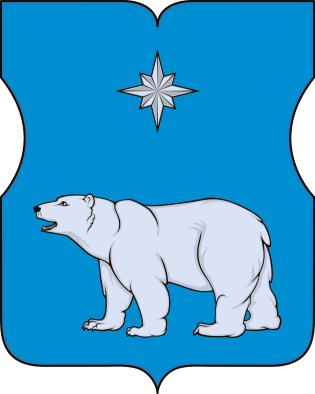 1
СТРУКТУРА АППАРАТА СОВЕТА ДЕПУТАТОВ МУНИЦИПАЛЬНОГО ОКРУГА СЕВЕРНОЕ МЕДВЕДКОВО
ОТДЕЛ ЭКОНОМИКИ
 БУХГАЛТЕРСКОГО УЧЕТА 
И ОТЧЕТНОСТИ
ЮРИСКОНСУЛЬТ-
СОВЕТНИК
Советник
Главный бухгалтер-начальник отдела
 
Советник
Советник
2
Полномочия руководителя аппарата сд мо северное Медведково
Представляет аппарат Совета депутатов в отношениях с иными органами местного самоуправления, муниципальными органами, органами государственной власти Российской Федерации, органами государственной власти города Москвы, иными государственными органами, гражданами и организациями
Организует и обеспечивает исполнение полномочий аппарата Совета депутатов по решению вопросов местного значения
В пределах своих полномочий организует выполнение решений Совета депутатов по вопросам местного значения
Распоряжается средствами местного            бюджета в соответствии с законодательством
Организует управление муниципальной собственностью
Участвует в работе призывной комиссии
Организует прием граждан и рассмотрение обращений граждан в аппарате Совета депутатов
Решает иные вопросы, отнесенные к его компетенции Уставом и муниципальными правовыми актами
Решение служебных, организационных, общественных вопросов
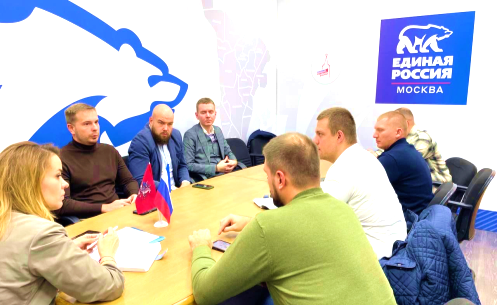 Заседания координационного совета, префектуры и органов местного самоуправления
еженедельные  оперативные совещания главы управы
совещания, конференции и другие общегородские мероприятия
приём населениякаждый понедельник с 16.00 до 18.00
НАИБОЛЕЕ АКТУАЛЬНЫЕ ВОПРОСЫ

ПРИЗЫВ НА ВОЕННУЮ СЛУЖБУ И МОБИЛИЗАЦИЯ
ПОСТУПЛЕНИЕ НА ВОЕННУЮ СЛУЖБУ ПО КОНТРАКТУ
УЧАСТИЕ В  МЕСТНЫХ ПРАЗДНИЧНЫХ МЕРОПРИЯТИЙ 
БЛАГОУСТРОЙСТВО ДВОРОВЫХ ТЕРРИТОРИЙ
ТЕКУЩИЙ РЕМОНТ И СОДЕРЖАНИЕ МНОГОКВАРТИРНЫХ ДОМОВ
ОРГАНИЗАЦИЯ ДВИЖЕНИЯ ОБЩЕСТВЕННОГО ТРАНСПОРТА
ОРГАНИЗАЦИЯ ДОРОЖНОГО ДВИЖЕНИЯ
ФУНКЦИОНИРОВАНИЕ ШЛАГБАУМОВ НА ПРИДОМОВЫХ ТЕРРИТОРРИЯХ
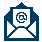 ApparatSD@smedvedkovo.ru
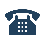 8(499)479-01-49
5
2 призывные кампании
Весенняя: с 1 апреля по 15 июля
25 ЗАСЕДАНИЙ ПРИЗЫВНЫХ КОМИССИЙ
ПЛАН ПРИЗЫВА ВЫПОЛНЕН НА 114%
ДОСТАВЛЕНО 32 УКЛОНИСТА ОТ СЛУЖБЫ В АРМИИ
Осенняя: с 1 ноября по 31 декабря
6
РАБОТА С СОВЕТОМ ДЕПУТАТОВ
УЧАСТИЕ В ОРГАНИЗАЦИИ ПОДГОТОВКИ И ПРОВЕДЕНИЯ ЗАСЕДАНИЙ, КОМИССИЙ, РАБОЧИХ ГРУПП СОВЕТА ДЕПУТАТОВ
ПОДГОТОВКА И ЮРИДИЧЕСКАЯ ЭКСПЕРТИЗА РЕШЕНИЙ СОВЕТА ДЕПУТАТОВ 
ОБЕСПЕЧЕНИЕ КОНТРОЛЯ ЗА ИСПОЛНЕНИЕМ РЕШЕНИЙ СОВЕТА ДЕПУТАТОВ
ПРОВЕДЕНО 13 ЗАСЕДАНИЙ
7
7
АППАРАТ СОВЕТА ДЕПУТАТОВ АКТИВНО участвует ВО всех событиях, происходящих в районе
«КОРОБКА ХРАБРОСТИ»
ПОМОЩЬ ДЛЯ МОБЛИЗОВАННЫХ ОТ РАЙОНА СЕВЕРНОЕ МЕДВЕДКОВО ПРИ АНО «СОЛИДАРНОСТЬ»
СБОР ГУМАНИТАРНОЙ ПОМОЩИ ДЛЯ ЖИТЕЛЕЙ ЛУГАНСКОЙ И ДОНЕЦКОЙ РЕСПУБЛИК
ПОЕЗДКА В ЛУГАНСКУЮ НАРОДНУЮ РЕСПУБЛИКУ ПРИ ПОДДЕРЖКЕ АНО «СОЛИДАРНОСТЬ»
8
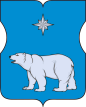 «КОРОБКА ХРАБРОСТИ»
9
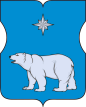 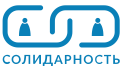 «ПОМОЩЬ ДЛЯ МОБЛИЗОВАННЫХ ОТ РАЙОНА СЕВЕРНОЕ МЕДВЕДКОВО ПРИ АНО «СОЛИДАРНОСТЬ»
ПОДДЕРЖАТЬ БОЙЦОВ ИЗ СВАО

ПЕРЕВОД ПО QR КОДУ
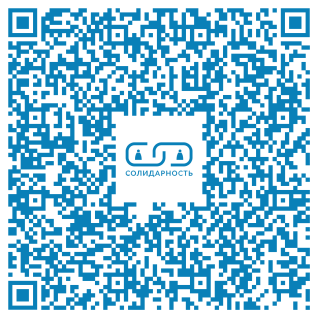 ЧЕРЕЗ МОБИЛЬНОЕ ПРИЛОЖЕНИЕ ЛЮБОГО БАНКА
10
СБОР ГУМАНИТАРНОЙ ПОМОЩИ ДЛЯ ЖИТЕЛЕЙ ЛУГАНСКОЙ И ДОНЕЦКОЙ РЕСПУБЛИК
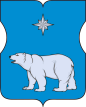 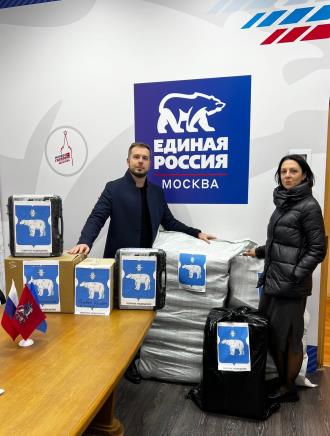 11
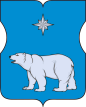 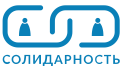 Поездка в луганскую народную республику руководителя аппарата совета депутатов МО СЕВЕРНОЕ МЕДВЕДКОВО Вострикова А.А. совместно с АНО «СОЛИДАРНОСТЬ»
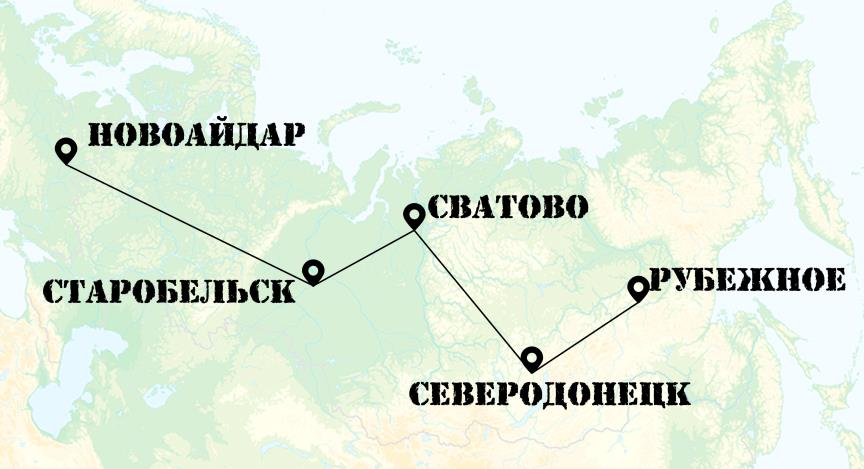 12
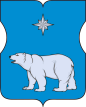 Поездка в луганскую народную республику руководителя аппарата совета депутатов МО СЕВЕРНОЕ МЕДВЕДКОВО Вострикова А.А. ПРИ поддержке АНО «СОЛИДАРНОСТЬ»
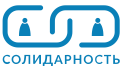 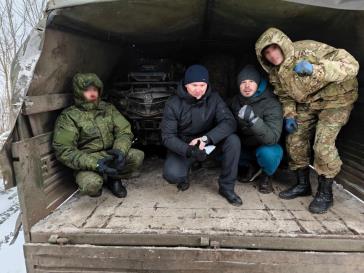 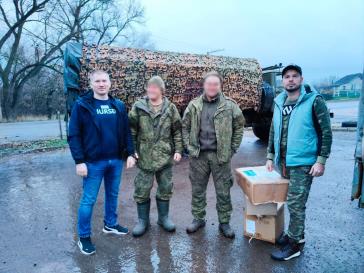 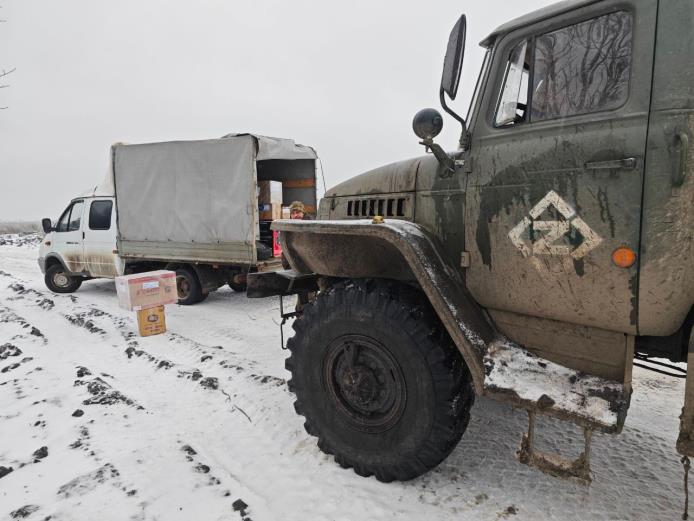 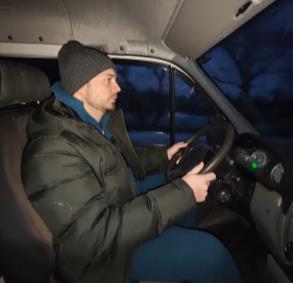 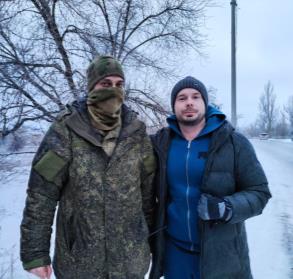 13
Комиссии аппарата СОВЕТА ДЕПУТАТОВ
КОМИССИЯ ПО ПРОТИВОДЕЙСТВИЮ КОРРУПЦИИ В МУНИЦИПАЛЬНОМ ОКРУГЕ СЕВЕРНОЕ МЕДВЕДКОВО: 
	4 Заседания
ЕДИНАЯ КОМИССИЯ ПО РАЗМЕЩЕНИЮ ЗАКАЗА НА ПОСТАВКУ ТОВАРОВ, ВЫПОЛНЕНИЕ РАБОТ, ОКАЗАНИЕ УСЛУГ:
	2 Процедуры государственных закупок
	1 Электронный конкурс на оказание услуг по организации и проведению 	местных праздничных мероприятий для жителей МО Северное Медведково
	1 Электронный аукцион на оказание автотранспортных услуг
ИНВЕНТАРИЗАЦИОННАЯ КОМИССИЯ: 
	Годовая инвентаризация имущества и финансовых обязательств
14
Отдел экономики, бухгалтерского учёта и отчётности
ОБЕСПЕЧЕНИЕ БУХГАЛТЕРСКОГО УЧЕТА
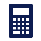 БУХГАЛТЕРСКАЯ ОТЧЕТНОСТЬ
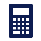 ИМУЩЕСТВЕННЫЕ И ХОЗЯЙСТВЕННЫЕ ОПЕРАЦИИ
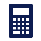 ДЕЯТЕЛЬНОСТЬ ПО УЧЁТУ И РАСЧЁТАМ
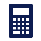 ФИНАНСОВО-ЭКОНОМИЧЕСКОЕ ПЛАНИРОВАНИЕ
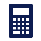 КАССОВЫЕ ОПЕРАЦИИ И ОТЧЁТНОСТЬ
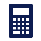 ПРИНЯТИЕ И ИСПОЛНЕНИЕ БЮДЖЕТНЫХ ОБЯЗАТЕЛЬСТВ
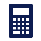 15
ИСПОЛНЕНИЕ БЮДЖЕТА В 2023 ГОДУ
16
ОРГАНИЗАЦИЯ ДЕЛОПРОИЗВОДСТВАРАБОТА С ПИСЬМАМИ И ОБРАЩЕНИЯМИ ГРАЖДАН
46 правовых актов по основной деятельности
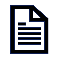 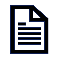 1068 служебных документов
За 2023 год принято и рассмотрено 158 обращений граждан, в том числе 93 через систему «ГОС.САЙТ» 
(электронная приемная)
17
Юрисконсульт-советник
Обеспечение соблюдения законности в муниципальном округе Северное 	Медведково
	Обеспечение соответствия действующему законодательству 	муниципальных правовых и нормативных правовых актов	
	Договорная работа: заключено 36 договоров, 2 муниципальных 	контракта
	Обеспечение предоставления муниципальных услуг: рассмотрены 1 	заявления и подготовлены распорядительные документы по оказанию 	муниципальной услуги «Выдача разрешения на вступление в брак  лицам     не достигшим 18 лет»
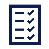 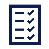 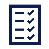 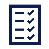 18
Оказание правовой помощи гражданам
Устные консультации
Выдачи письменных ответов на обращения:
по жилищным вопросам
об установке и использования ограждающих устройств на придомовой территории 
о предоставлении льгот 
в сфере защиты прав потребителей 
о благоустройстве придомовой территории
о разрешении вступления в брак 
Помощь в составлении заявлений
19
Противодействие коррупции
АНТИКОРРУПЦИОННАЯ ЭКСПЕРИЗА
ПРОЕКТЫ ПОСТАНОВЛЕНИЙ АППАРАТА 
СОВЕТА ДЕПУТАТОВ
ПРОЕКТЫ 
РЕШЕНИЙ  
СОВЕТА ДЕПУТАТОВ
ПРОЕКТЫ РАСПОРЯЖЕНИЙ АППАРАТА 
СОВЕТА ДЕПУТАТОВ
Информирование сотрудников аппарата о судебной практики по коррупционным преступлениям
Сдача отчётов о мерах по противодействию коррупции в Департамент территориальных органов исполнительной власти г. Москвы
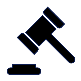 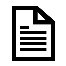 20
Информирование жителей о деятельности органов местного самоуправления
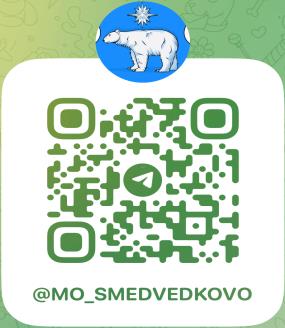 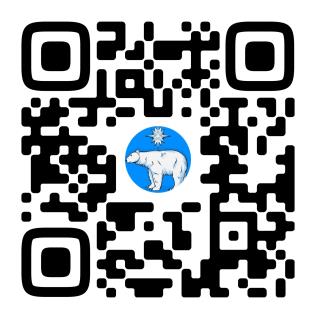 Официальный сайт smedvedkovo.ru
Telegram канал
https://t.me/mo_smedvedkovo
Сообщество в VK
https://vk.com/mo_smedvedkovo
21
Информирование жителей о деятельности органов местного самоуправления
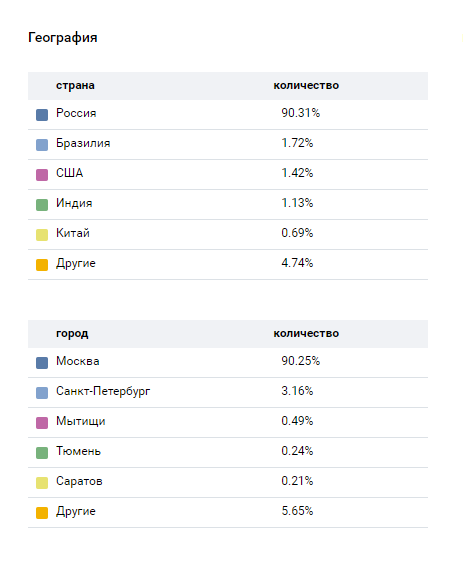 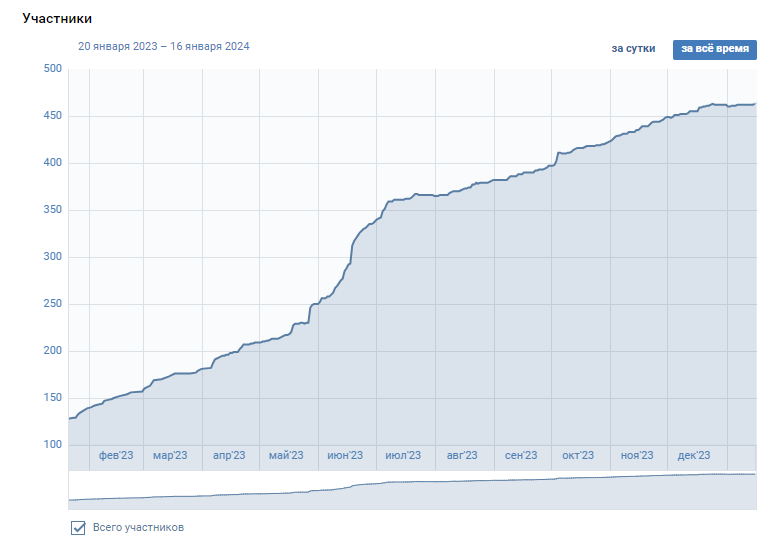 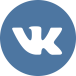 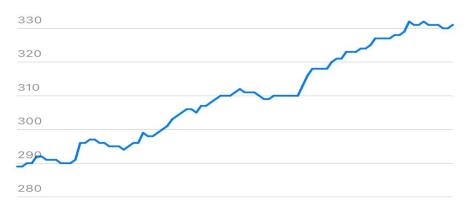 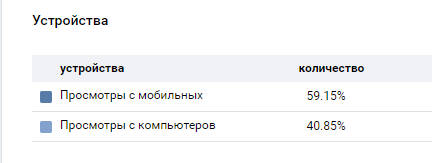 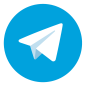 22
МЕСТНЫЕ И ГОРОДСКИЕ ПРАЗДНИЧНЫЕ МЕРОПРИЯТИЯ
ДЕНЬ ГОРОДА
«С ДНЕМ РОЖДЕНИЯ, СТОЛИЦА!»
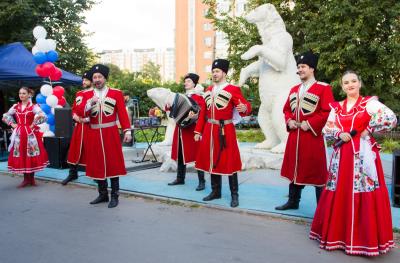 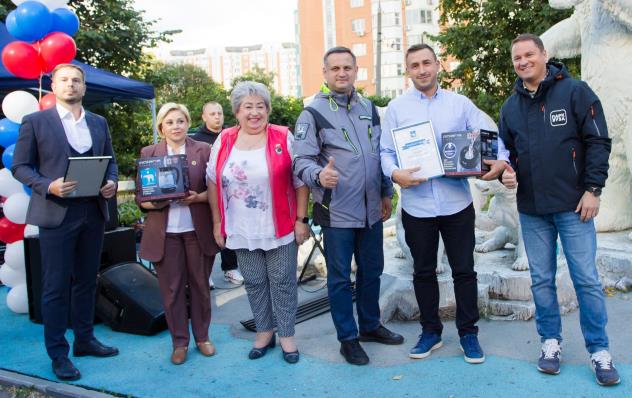 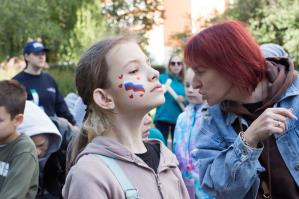 23
МЕСТНЫЕ И ГОРОДСКИЕ ПРАЗДНИЧНЫЕ МЕРОПРИЯТИЯ
Поздравление с новым годом жителей Северного Медведково
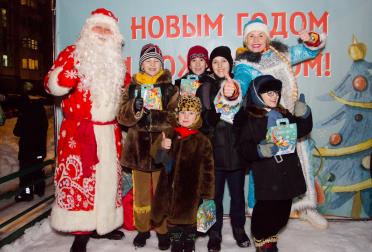 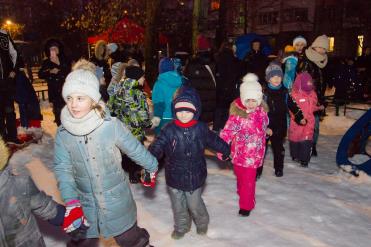 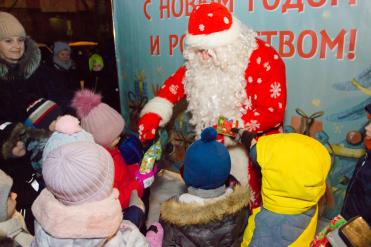 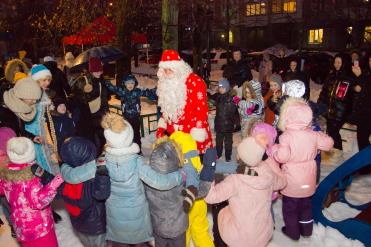 24
МЕСТНЫЕ И ГОРОДСКИЕ ПРАЗДНИЧНЫЕ МЕРОПРИЯТИЯ
НОВОГОДНИЕ ТЕАТРАЛИЗОВАННЫЕ ПРЕДСТАВЛЕНИЯ ДЛЯ ДЕТЕЙ МО СЕВЕРНОЕ МЕДВЕДКОВО
25
МЕСТНЫЕ И ГОРОДСКИЕ ПРАЗДНИЧНЫЕ МЕРОПРИЯТИЯ
«НАШ ДВОР-ДОБРЫЕ СОСЕДИ»
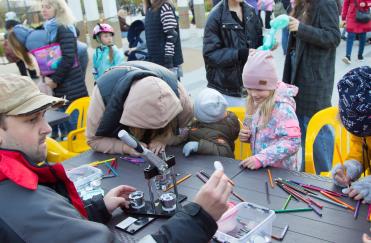 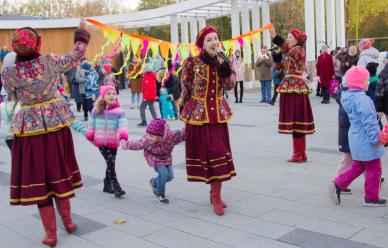 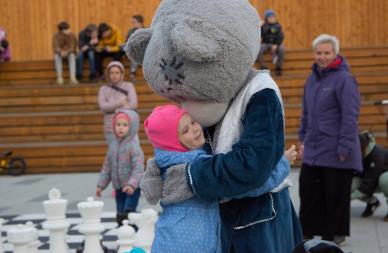 26
МЕСТНЫЕ И ГОРОДСКИЕ ПРАЗДНИЧНЫЕ МЕРОПРИЯТИЯ
«МЫ ВСЕ РОДОМ ИЗ ДЕТСТВА!»
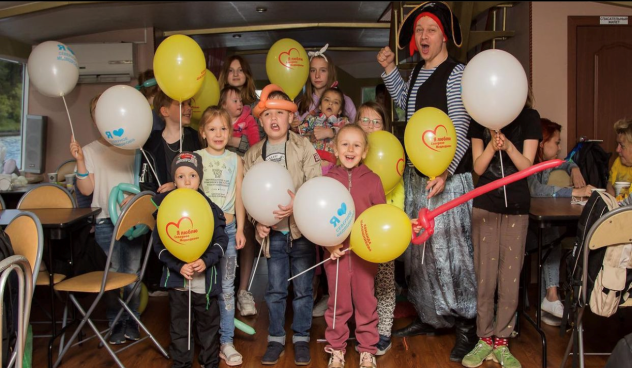 27
МЕСТНЫЕ И ГОРОДСКИЕ ПРАЗДНИЧНЫЕ МЕРОПРИЯТИЯ
ЭКСКУРСИЯ В ПАРК «ПАТРИОТ»
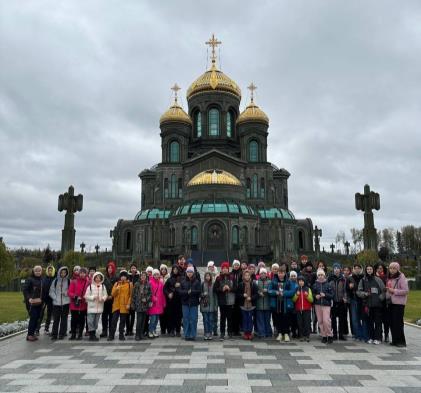 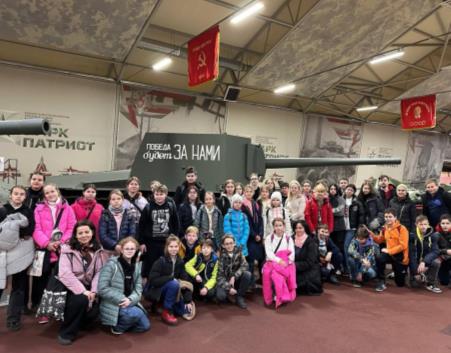 28
В 2023 ГОДУ В ПАМЯТЬ 80-ЛЕТИЯ РЖЕВСКОЙ БИТВЫ БЫЛА ОРГАНИЗОВАНА СЕРИЯ ВЫЕЗДНЫХ МЕРОПРИЯТИЙ К МЕМОРИАЛЬНОМУ КОМПЛЕКСУ СОВЕТСКОМУ СОЛДАТУ ДЛЯ КАДЕТСКИХ КЛАССОВ МО СЕВЕРНОЕ МЕДВДЕКОВО
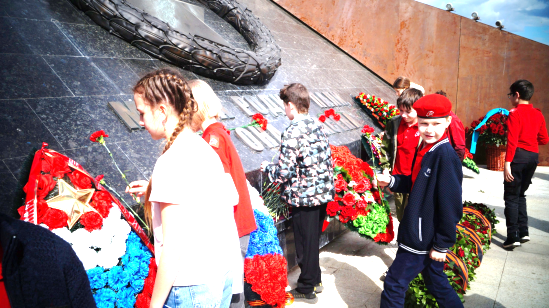 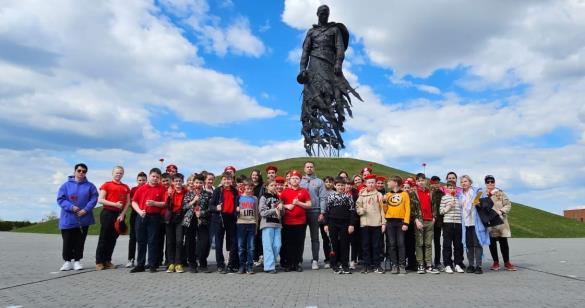 29
МЕСТНЫЕ И ГОРОДСКИЕ ПРАЗДНИЧНЫЕ МЕРОПРИЯТИЯ
Обществу инвалидов – 35 лет!
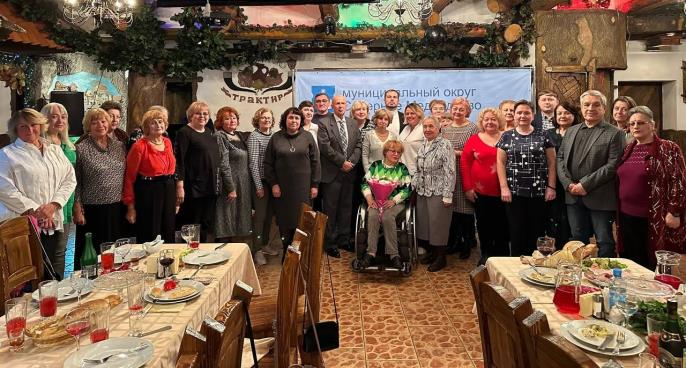 30
Муниципальный Округ Северное Медведково и Всероссийское общественное движение «Волонтеры медики» организовали интеллектуальный турнир  «Улицы в лицах» среди медицинских классов школ Москвы
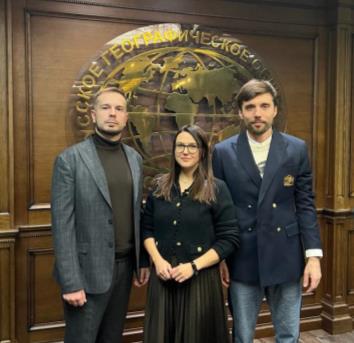 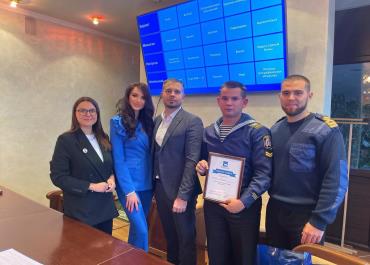 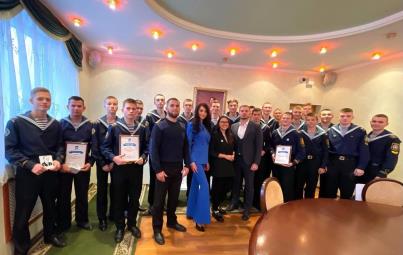 31
ХОЧУ ПОБЛАГОДАРИТЬ ЗА СОВМЕСТНУЮ РАБОТУ
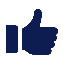 Депутатов Совета депутатов

Главу управы, заместителей главы управы, сотрудников управы

Все службы района: 
    ГБУ «Жилищник», ОСЗН, ТЦСО, 
    МФЦ, поликлиники, школы, ОВД
 
Население нашего района